Derived from the file “2012_12_Figures Used in SCCS-ADD--Combined 7Jan13!ModwithfinalMODs!”, source for figures in published ADD
25 Jul 14, add new fig 4-2, fix ENCAP and SBSP
CCSDS SCCS ARD
For brevity and file-size sake, this file consolidates ONLY those figures that are in the current ARD. 

Ver 0.9, 29 July 2014
Peter Shames, Takahiro Yamada, et al
Figure 1-1: Graphical Conventions
Data
Store
Data Store
Organizational Element
Organizational Domain
Physical Node
Physical or 
Functional Connection
Logical Link 
between Elements
Link Layer User
Service Access Point
Peering
Arrangement
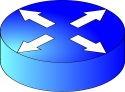 FunctionalElement
Physical, Logical, &Service Connectors
Communications Protocol
Router
Color Keys:
User Node
Application
Link Layer function
Earth Routing Node
Element Management
Routing function
Space Routing Node
Network Management
Forwarding function
WAN Node
Network Layer function
Data Store
[Speaker Notes: 12/2012 CYS:  I added descriptive text underneath the line types to make it clear as to what they are; it should be more explanatory than not having them. Based on that addition, I made slight adjustments to the font/alignment of the second set of items (Functional Element’s row).

12/20122 CYS: I just lined stuff up a little here and changed the font in the color keys area to bold Helvetica so it would stand out more on when put into the document.]
Figure 2-1: Roles of the SCCS Architecture Documents
SCCS Context
SCCS
ABA/SSI
User
Applications
User
Applications
I
I
Specifies
Describes
Non-normative
Normative
Architecture
Description
What are the architectural elements?
Architecture
Requirements
How is the architecture constructed?
Services
Protocols
Services
Protocols
Nodes
Deployments
Nodes
Deployments
[Speaker Notes: CYS note: On the original of this slide, it wasn’t clear if the four items under “Architecture” were separate; I’ve added bullets to make sure it’s clear. If that’s wrong, well, we need to fix it.]
Figure 2-2: Basic ABA Configuration
Service
Management
Interface
Space-Link Service Provider Interface
Terrestrial Service Provider Interface
ABA
ESLT
EarthUser 
Node
SpaceUser 
Node
[Speaker Notes: I changed the lines here from dashed to solid.
7/25: Changed to ESLT now that the term is defined before this graphic.

Note that Earth-Space Link Terminals, while shown here, isn’t mentioned in the document until section 3. In part, that’s why I’ve not adjusted the term to show as “ESLT”.]
Figure 2-3: SSI Core Configuration
Terrestrial-Link
Interfaces
Space Link
Interfaces
Space-Link
Interfaces
EarthUser 
Node
SpaceUser 
Node
SSI
ESLT
Terrestrial 
WANs
Space
Routing
Node
Earth
Routing
Node
Service
Management
Interface
[Speaker Notes: 7/25: Changed the center box to read ESLT.

I changed the lines here to solid (from dashed).]
Figure 2-4: The SSI
SSI-SP User Access Points
SSI
“Cloud”
User
Applications
User
Applications
I
I
. .
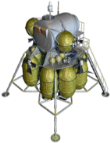 II
II
I
II
Network 1
Network n
I
Network 2
SSI-SP Network
Peering Points
[Speaker Notes: CYS: I cleaned this up a little (text placement, Title Case).]
Figure 3-1: End-to-End View of ABA CSSS and Their Connectivity
ABA End-to-End User Application Communications Using Link Layer Protocols
Space
User Node
Earth
User Node
ABA
ESLT
Terrestrial 
WANs
Circum-Planet
Space User Node
User Access Interface Controlled by User-Provider SLA
Figure 3-2: End-to-End View of SSI CSSS and Their Connectivity
Space
User Node
UserApplications
End-to-End User Application Communications Using SSI Services
Planetary
WANs
Earth 
User Node
UserApplications
Space
User Node
UserApplications
PSLT
SSI
ESLT
Terrestrial 
WANs
Space 
Routing
Node
Network-Network Interface Controlled by Provider-Provider SLA (Peering Agreement)
Earth
Routing
Node
SSI Routing Node in Space/on Planet
SSI Routing Node in space/on planet
Space 
User Node
UserApplications
User-Access Interface Controlled by User-Provider SLA
SSI Earth Routing Node/Provider Interface Controlled by User- Access SLA
[Speaker Notes: I mostly cleaned up lines, text within objects.]
Figure 4‑1: ABA Service View
Space User
Node
ABA ESLT
(CSSE Service Provider)
Earth User Node
(UE Service User)
CCSDS Cross Support
Service Management
ABA CSSE
UE (e.g., User MOC)
Service Management
SM
I/F
SM
I/F
Service
Management  (SM)Interface (I/F)
Forward Data 
Delivery Services
Service
Delivery (SD)
Interfaces
Space
Link
Return Data 
Delivery Services
SD
I/F
SD
I/F
Service Provision
Radiometric
Services
CCSDS Cross Support 
Transfer Services
Position & Timing
Services
Service Production
[Speaker Notes: 12/2012: Removed “(e.g. Network)” from ABA CSSE box per John Pietras/Peter Shames direction (via e-mail).

Unclear why some items are italicized. Suggest removing italics. 
Changed to solid lines]
Figure 4‑2: SSI End-to-End Run-Time Service Interfaces
Space Routing Node
SSI ESLT
SSI Space
User Node
SSI Earth User Node
SM
I/F
SM
I/F
SSI Forward/Return
Delivery Services
SSI Forward/Return
Delivery Services
Forward Data 
Delivery Services
Forward Data 
Delivery Services
Service Provision
Service Provision
SD
I/F
SD
I/F
Return Data 
Delivery Services
Return Data 
Delivery Services
Radiometric
Services
Radiometric
Services
SD
I/F
SD
I/F
Position & Timing
Services
Position & Timing
Services
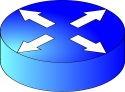 SD
I/F
Service Production
Service Production
Service
Delivery
Interfaces
Service
Delivery
Interfaces
SSI 
Service
Interfaces
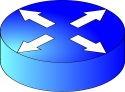 SSI UE (e.g., Spacecraft)
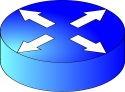 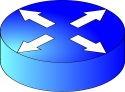 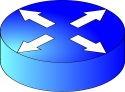 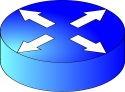 SSI CSSE (e.g., Routing Spacecraft)
SSI CSSE (e.g.
Ground Station)
SSI UE 
(Service User)
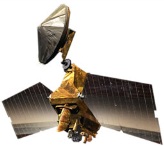 [Speaker Notes: 12/2012: Removed “(e.g. Network)” from SSI CSSE box per John Pietras/Peter Shames direction. 
7/25/12: Added transparency to the object next to the teal box. Changed to “ESLT”. Slightly modified boxes so they’re the same width, ensured alignment, etc.

The teal box shape was reversed; I flipped it.
What is the purpose of the italics??
Spelled out forward/return
Removed shadow effect from text at bottom.
Changed font to Calibri for consistency.]
Figure 4‑3: SSI ERN Service Request and Delivery
SSI Space
Routing Node
SSI ESLT
(CSSE Service Provider)
SSI Earth Routing Node
(CSSE Service Provider)
CCSDS Cross Support
Service Management
CSSE (e.g., Router MOC)
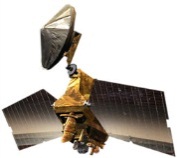 SM
I/F
SSI CSSE
Service
Management
Interface
Service Management
SM
I/F
Forward Data 
Delivery Services
Service Delivery
Interfaces
SD
I/F
SD
I/F
Space
Links
Return Data 
Delivery Services
CCSDS Cross Support 
Transfer Services
Service Provision
UE (e.g., SSI User MOC)
Radiometric
Services
SSI Service
Interfaces
Position & Timing
Services
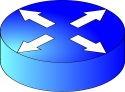 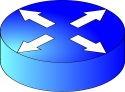 Service Production
SSI Space
User Node
SSI Earth User Node
(UE Service User)
[Speaker Notes: 12/2012: Removed “(e.g. Network)” from SSI CSSE box per John Pietras/Peter Shames direction via e-mail.
12/2012: Fixed “hockey pucks” so the arrows are all white.

Unclear why some items are italicized. Suggest removing italics. 
Changed to solid lines]
Figure 5‑1: Generic ABA Building Block and Functions
The configuration of each generic Link-Layer ABA node type should be shown as follows.
Generic ABA Node
Application 1
Application 2
Element Management
Data
Store
Data Forwarding
Link Type A
Link Type B
Link A Processing
Link B Processing
[Speaker Notes: 12/12: We reference “Node” in the figure, but the caption/figure title reflects “Building Block”—are we using the terms interchangeably? They should probably at least match between figure and figure title.]
Figure 5‑2: Generic SSI Building Block and Functions
The configuration of each generic SSI node type should be shown as follows.
Generic SSI Node
Application 1
Application 2
Element Management
Data
Store
Network Management
Network B Processing
Network A Processing
Routing
Link Type A
Link Type B
Link A Processing
Link B Processing
Figure 6-1: ESLT Fwd / Ret Service Provider Protocol Stack Building Blocks
CSTS F-Frame
Processing
(Frame Muxing)
SLE F-CLTU
Processing
SLE F-CLTU
CSTS F-Frame
TCP
Code & Sync
TCP
RF & Mod
IP
RF & Mod
IP
c) CSTS F-Frame
(multiplex)
a) SLE F-CLTU
SLE RCF
Processing
(Frame De-Muxing)
SLE RAF
Processing
SLE RAF
SLE RCF
TCP
Frame Sync & De-Code
Frame Sync & De-Code
TCP
RF & De-Mod
IP
RF & De-Mod
IP
d) SLE RCFs
(de-multiplex)
b) SLE RAFs
[Speaker Notes: 03 Jan 14 Changed back to Processing for all “function ovals”
11/28/12: Changed only the SLE F-CLTU Production and SLE RAF Production to read “Provision” instead of “Production” per Peter’s 11/25/12 e-mail.]
Figure 6-2: ESLT Radiometric Service Provider Protocol Stack Building Blocks
CSTS F-Frame
Processing
(Frame Muxing)
CSTS F-Frame
Ranging Sequence Generation
Code & Sync
TCP
RF & Mod
IP
Ranging Data
TD-CSTS
Processing
(Real-time Radiometric Data)
Doppler Data
Ranging
Signal
SLE RCF
Processing
(Frame De-Muxing)
TD-CSTS
TCP
SLE RCF
Ranging Sequence Recovery
IP
Frame Sync & De-Code
TCP
RF & De-Mod
IP
TD-CSTS Ranging & Radiometric Data
[Speaker Notes: 03 Jan 14 Changed back to Processing for all “function ovals”
11/28/12: Changed only the SLE F-CLTU Production and SLE RAF Production to read “Provision” instead of “Production” per Peter’s 11/25/12 e-mail.]
Figure 6-3: ABA Service-User Service Management Building Blocks
NDM or ODM
ESLT Service Management Processing
(Planning & Scheduling)
User Service Management Application
(Planning & Scheduling)
SCCS-SM
SCCS-SM
HTTPS
HTTPS
TCP
TCP
IP
IP
b) ABA User Service Management
a) ABA ESLT Service Management
[Speaker Notes: 7/12: Made minor alignment adjustments.//cys]
Figure 6-4: ESLT Service Management Configuration & Execution Control Protocol Stack Building Blocks
CSTS F-Frame
Processing
(Frame Muxing)
CSTS F-Frame
Ranging Sequence Generation
Code & Sync
TCP
ESCCS-SM
RF & Mod
IP
ESLT Service Management Processing
(Configuration & Execution)
Configuration & Execution Control
Ranging
Signal
SLE RCF
Processing
(Frame De-Muxing)
SLE RCF
Ranging Sequence Recovery
Frame Sync & De-Code
TCP
RF & De-Mod
IP
Service Configuration and Execution Control
[Speaker Notes: 03 Jan 14 Changed back to Processing for all “function ovals”
11/28/12: Changed only the SLE F-CLTU Production and SLE RAF Production to read “Provision” instead of “Production” per Peter’s 11/25/12 e-mail.]
Figure 6-5: ESLT Service Management Monitor Data Service Provider Protocol Stack Building Blocks
CSTS F-Frame
Processing
(Frame Muxing)
CSTS F-Frame
Ranging Sequence Generation
Code & Sync
TCP
RF & Mod
IP
Ranging  state on/off
ESLT Service Management Processing
(Monitor Data)
Monitor Data
Ranging
Signal
SLE RCF
Processing
(Frame De-Muxing)
MD-CSTS
RCF Processing status
Actual receive frequency
Symbol synchronizer lock status
TCP
SLE RCF
Ranging Sequence Recovery
IP
Frame Sync & De-Code
TCP
Signal level
Subcarrier lock status
RF & De-Mod
IP
Monitor Data Processing
[Speaker Notes: 03 Jan 14 Changed back to Processing for all “function ovals”
11/28/12: Changed only the SLE F-CLTU Production and SLE RAF Production to read “Provision” instead of “Production” per Peter’s 11/25/12 e-mail.]
Figure 6-6: ESLT Service Control Service Provider Protocol Stack Building Blocks
CSTS F-Frame
Processing
(Frame Muxing)
CSTS F-Frame
Ranging Sequence Generation
Code & Sync
TCP
RF & Mod
IP
Mod Index
F-Frame Configuration
ESLT Service Control Processing
(Control Data)
Service Control
Ranging on/off
Ranging
Signal
RCF Configuration
SLE RCF
Processing
(Frame De-Muxing)
SC-CSTS
TCP
Data rate
SLE RCF
Ranging Sequence Recovery
IP
Frame Sync & De-Code
TCP
RF & De-Mod
IP
Service Control Processing
[Speaker Notes: 03 Jan 14 Changed back to Processing for all “function ovals”
11/28/12: Changed only the SLE F-CLTU Production and SLE RAF Production to read “Provision” instead of “Production” per Peter’s 11/25/12 e-mail.]
Figure 6-7: ESLT DDOR Service Provider Protocol Stack Building Blocks
ESLT Monitor and Control
Station 2
ESCCS-SM (D-DOR)
ESLT Service Management Processing
(Configuration & Execution)
Open Loop Signal Reception
DDOR-RDEF
D-DOR Correlation
Processing
RF Downlink
DDOR Raw Data
DDOR-RDEF
DDOR Reduced Data
Open Loop Signal Reception
TDM File
CSTS Return-
File Processing
ESLT Monitor and Control
Station 1
DDOR Data Processing
[Speaker Notes: 03 Jan 14 Changed back to Processing for all “function ovals”
11/28/12: Changed only the SLE F-CLTU Production and SLE RAF Production to read “Provision” instead of “Production” per Peter’s 11/25/12 e-mail.]
Figure 6-8: Service User / Provider ABA CSTS Forward-File Building Block
CSTS Forward-
File Processing
CFDP
CSTS Transfer File
Encapsulation
TC/AOS Link Framing
User CSTS Forward-
File Application
CSTS F-Frame
Delivery Service
(Frame Muxing)
CSTS Transfer File
CSTS F-Frame
TCP
Code & Sync
TCP
RF & Mod
IP
IP
a) ABA CSTS Forward-File Service Provider
Using CFDP File Deliveryover SPP and CSTS F-Frame
b) ABA User CSTS Forward-File
(Requires CSTS Transfer-File in Service Provider)
Figure 6-9: Service Provider ABA CSTS Return-File Building Block
D-DOR Correlation
Processing
Offline Radiometric 
Processing
CSTS Return-
File Processing
TDM File
TDM File
CFDP
CSTS Transfer File
Encapsulation
TM/AOS Link Framing
SLE RCF
Delivery Service
(Frame De-Muxing)
SLE RCF
Frame Sync & De-Code
TCP
RF & De-Mod
IP
ABA CSTS Return-File Service Provider
Using CFDP File Deliveryover SPP and SLE RCF
Figure 6-10: ABA Service-User CLTU & F-Frame Building Blocks
User Application
(Packet Processing)
User Application
(Packet Processing)
TC Frame
Code & Sync
AOS/TC Frame
User F-Frame Application
(Frame Processing)
User F-CLTU Application
(CLTU Processing)
SLE F-CLTU
CSTS F-Frame
TCP
TCP
IP
IP
a) ABA User SLE F-CLTU
b) ABA User CSTS F-Frame
[Speaker Notes: 7/12: Made minor alignment adjustments.//cys]
Figure 6-11: ABA Service-User Protocol Return-Frame & CFDP Building Block
User CFDP Return-
File Application
CFDP
User Application
(Packet Processing)
Encapsulation
AOS/TM Frame
AOS/TM Frame
User RCFApplication
(Frame Processing)
User RCFApplication
(Frame Processing)
SLE RAF or RCF
SLE RAF or RCF
TCP
TCP
IP
IP
a) ABA User Return SLE RAF / RCF
b) ABA User CFDP File Return
over SPP and SLE RCF
[Speaker Notes: 7/12: Made minor spacing adjustments.//cys]
Figure 6-12: ABA Service User Radiometric / Monitor & Service Data Protocol Stack Building Blocks
User Radiometric
Data Processing
User Service Monitor Data Processing
User Service Control Data Processing
TD-CSTS
MD-CSTS
SC-CSTS
TCP
TCP
TCP
IP
IP
IP
b) User Monitor Data Processing
c) User Service Control Data Processing
a) User Radiometric Data Processing
[Speaker Notes: 03 Jan 14 Changed back to Processing for all “function ovals”
11/28/12: Changed only the SLE F-CLTU Production and SLE RAF Production to read “Provision” instead of “Production” per Peter’s 11/25/12 e-mail.]
Figure 6-13: Basic ABA Forward Space User Node and CFDP version
Space User FileApplication
Space User FrameApplication
(Packet Processing)
Space User FrameApplication
(Packet Processing)
CFDP
TC/AOS Link
TC/AOS Link
Encapsulation
Frame Sync & De-Code
Frame Sync & De-Code
RF & De-Mod
RF & De-Mod
a) ABA Forward Space User Frame / Packet
b) ABA Forward Space User Frame & CFDP
[Speaker Notes: 12/12/12: Made minor adjustments--fiddled with alignment, made all lines the same width. Removed spaces before/after “/”.]
Figure 6-14: Basic ABA Return Space User Node and CFDP version
Space User FileApplication
Space User FrameApplication
(Packet Processing)
Space User FrameApplication
(Packet Processing)
CFDP
TM/AOS Link
TM/AOS Link
Encapsulation
Frame Code & Sync
Frame Code & Sync
RF & Mod
RF & Mod
a) ABA Return Space User Frame / Packet
b) ABA Return Space User Frame & CFDP
[Speaker Notes: 12/12/12: Made minor adjustments--fiddled with alignment, made all lines the same width. Removed spaces before/after “/”.]
Figure 6-15: ABA Space User Ranging Protocol Stack Building Blocks
Return Space User FrameApplication
Return Space User FrameApplication
Ranging Sequence Generation
Code & Sync
Code & Sync
CCSDS Modulation
CCSDS Modulation
RF Downlink
RF Downlink
RF
RF
Re-Generative
Ranging Processing
Turn-Around
Ranging Processing
Forward Space User FrameApplication
Forward Space User FrameApplication
Ranging Sequence Recovery
Frame Sync & De-Code
Frame Sync & De-Code
CCSDS De-Modulation
CCSDS De-Modulation
RF Uplink
RF Uplink
RF
RF
b) Space User Node
Turn-around Ranging
a) Space User Node
Regenerative Ranging
[Speaker Notes: 03 Jan 14 Changed back to Processing for all “function ovals”
11/28/12: Changed only the SLE F-CLTU Production and SLE RAF Production to read “Provision” instead of “Production” per Peter’s 11/25/12 e-mail.]
Figure 6-16: ABA Space User DOR Protocol Stack Building Blocks
Quasar Radio Emission
Return Space User FrameApplication
DOR Tone Generation
Describes …
CCSDS Modulation
RF Downlink
CCSDS Quasar Catalog
RF
a) Space User Node
DOR Downlink Signals
b) Quasar Signals
(alternates with 
Space User Node)
[Speaker Notes: 03 Jan 14 Changed back to Processing for all “function ovals”
11/28/12: Changed only the SLE F-CLTU Production and SLE RAF Production to read “Provision” instead of “Production” per Peter’s 11/25/12 e-mail.]
Figure 6-17: ABA Earth User Secure Forward-Frame / File Building Blocks
Earth User Secure FileApplication
Earth User Secure Forward-
Frame Application
(Packet Processing)
Earth User Secure Forward-
Frame Application
(Packet Processing)
File Validate/Decrypt
SDLS Auth./Encrypt
SDLS Auth./Encrypt
CFDP
AOS/TC Frame
AOS/TC Frame
Encapsulation
CSTS Forward-Frame
CSTS Forward-Frame
TCP
TCP
IP
IP
b) ABA Secure CDFP file & CSTS Forward-Frame User
a) ABA Secure CSTS Forward-Frame User
[Speaker Notes: 12/12/12: New add from Peter. Updated any non-hyphenated ”Forward Frame” to “Forward-Frame” to be consistent w/document and other figures. Removed space before/after slashes.]
Figure 6-18: ABA Space User Secure Forward-Frame Building Blocks
Space User Secure FileApplication
Space User Secure Frame Application
(Packet Processing)
Space User Secure Frame Application
(Packet Processing)
File Validate/Decrypt
SDLS Validate/Decrypt
SDLS Validate/Decrypt
CFDP
TC/AOS Link
TC/AOS Link
Encapsulation
Frame Sync & De-Code
Frame Sync & De-Code
RF & De-Mod
RF & De-Mod
b) ABA Secure Forward Space User Frame & CFDP
a) ABA Secure Forward Space User Frame / Packet
[Speaker Notes: 12/12/12: New add from Peter. Updated any non-hyphenated ”Forward Frame” to “Forward-Frame” to be consistent w/document and other figures. Removed space before/after slashes.]
Figure 6-19: SSI Service User / Provider Earth Building Blocks
Bundle Agent
(Routing, Store-and-Forward Processing)
BP
BP
User CFDP Forward-
File Application
LTP
ENCAP
TC/AOS Link Framing
CFDP
CSTS F-Frame
Processing
(Frame Muxing)
BP
TCP
CSTS F-Frame
IP
Code & Sync
TCP
b) SSI User CFDP File Delivery
Directly over BP
RF & Mod
IP
a) SSI Earth Bundle Routing
with Frame Multiplexing
[Speaker Notes: 7/12: Removed “&” and added dashes in “store-and-forward processing” lines. //cys]
Figure 6-20: Service User / Provider SSI CSTS Forward-File Building Blocks
CSTS Forward-
File Service
CFDP
CSTS Transfer File
BP
LTP
ENCAP
TC/AOS Link Framing
User CSTS Forward-
File Application
CSTS F-Frame
Processing
(Frame Muxing)
CSTS Transfer File
CSTS F-Frame
TCP
Code & Sync
TCP
RF & Mod
IP
IP
a) SSI CSTS Forward-File Service Provider
Using CFDP File Deliveryover BP and CSTS F-Frame
b) ABA/SSI User CSTS Forward File Delivery
via BP
Figure 6-21: SSI Service-User Extensible Service Management Building Blocks
NDM or TDM
SSI ESLT Service Management Processing
(Planning & Scheduling)
SSI User Service Management Application
(Planning & Scheduling)
ESCCS SM
ESCCS SM
HTTPS
HTTPS
TCP
TCP
IP
IP
b) SSI User Service Management
a) SSI ESLT Service Management
[Speaker Notes: 7/12: Made minor alignment adjustments.//cys]
Figure 6-22: SSI Space User / Service Provider Building Blocks
Bundle Agent
(Routing, Store-and-Forward Processing)
Bundle Agent
(Routing, Store-and-Forward Processing)
BP
BP
BP
LTP
ENCAP
ENCAP
ENCAP
Prox-1 Link
TC/AOS Link
Prox-1 Link
Prox-1 Code & Sync
Frame Sync & De-Code
Prox-1 Sync & De-Code
Prox-1 RF & Mod
RF & De-Mod
Prox-1 RF & De-Mod
b) SSI Space Bundle Routing
Long-Haul and Proximity Links
a) SSI Space User Relay Link with Bundle Routing
[Speaker Notes: 7/12: Removed “&” and added dashes in “store-and-forward processing” lines. //cys]
Figure 6-23: SSI Service Provider Network Management Building Blocks
SSI Network Management
(Routing & Control)
SSI Network Management
(Routing & Control)
Bundle Agent
(Routing, Store-and-Forward Processing)
Bundle Agent
(Routing, Store-and-Forward Processing)
BP
BP
LTP
ENCAP
BP
BP
TC/AOS Link Framing
LTP
CSTS F-Frame
Processing
(Frame Muxing)
ENCAP
ENCAP
Prox-1 Link
TC/AOS Link
CSTS F-Frame
Code & Sync
TCP
Prox-1 Code & Sync
Frame Sync & De-Code
RF & Mod
IP
Prox-1 RF & Mod
RF & De-Mod
b) SSI Space DTN Network Management
Long-Haul and Proximity Links
a) SSI Earth DTN Network Management
[Speaker Notes: 7/12: Removed “&” and added dashes in “store-and-forward processing” lines. //cys]
Figure 6-24: SSI Earth Routing Node Forward Building Block
Bundle Agent
(Routing, Store-and-Forward Processing)
User Application
(Packet Processing)
BP
BP
User Application
(Packet Processing)
LTP
ENCAP
AOS/TC Frame
AOS/TC Frame
AOS/TC Frame
User F-Frame Application
(Frame Processing)
User F-Frame
Application
(Frame Processing & Muxing)
CSTS F-Frame
CSTS F-Frame
TCP
TCP
TCP
IP
IP
IP
b) SSI Earth Routing Node
CSTS Forward-Frame Service User
BP Forward Service Provider
SSI Earth Routing Node 
CSTS Forward-Frame Service User
Figure 6-25: SSI Earth Routing Node Return Building Block
Bundle Agent
(Routing, Store-and-Forward Processing)
User Application
(Packet Processing)
BP
BP
LTP
ENCAP
AOS/TM Frame
AOS/TM Frame
User RAF Application
(Frame Processing & De-Muxing)
SLE R-AF
TCP
TCP
IP
IP
SSI Earth Routing Node
SLE R-AF Service User
BP Return Service Provider
Figure 6-26: SSI Earth User Node DTN Forward Building Blocks
User Forward-
Data Application
User Forward-
File Application
User Data
CFDP
Encapsulation
Encapsulation
BP
BP
TCP
TCP
IP
IP
a) SSI User Data Structures
Directly over BP
b) SSI User CFDP File Delivery
Directly over BP
[Speaker Notes: 7/12: made minor adjustments to spacing.//cys]
Figure 6-27: SSI Space User Node Forward Single Link / Relay Link
Space User MessageApplication
Space User File Application
Space User File Application
CFDP
CFDP
AMS
Bundle Agent
(Routing, Store-and-Forward Processing)
Bundle Agent
(Routing, Store-and-Forward Processing)
BP
BP
LTP
ENCAP
ENCAP
TC/AOS Link
Prox-1 Link
Frame Sync & De-Code
Prox-1 Sync & De-Code
RF & De-Mod
Prox-1 RF & De-Mod
a) SSI Space User Single Link CFDP
b) SSI Space User Relay Link CFDP & Message
[Speaker Notes: 12/12/12:  Please note difference in what the document has for a figure title and what the original PPT file has for the title (in all cases, actually):  For 7-7, the original PPT files show “SSI Single Link Cross Support – Forward (File, Frame & Message all DTN)”]
Figure 6-28: SSI Space User / Routing Node LAN Building Blocks
Bundle Agent
(Routing, Store-and-Forward Processing)
Bundle Agent
(Routing, Store-and-Forward Processing)
BP
BP
BP
LTP
ENCAP
TC/AOS Link
TCP
TCP
IP
IP
Frame Sync & De-Code
Local LAN Physical
RF & De-Mod
Local LAN Physical
a) SSI Space User “Terrestrial” LAN Link
b) SSI Space Routing Node (PSLT/WAN) with
“Terrestrial” LAN Links
[Speaker Notes: 7/12: Removed “&” and added dashes in “store-and-forward processing” lines. //cys]
Figure 6-29: SSI Secure CFDP Forward-File Building Blocks
Secure Bundle Agent
(Routing, Store-and-Forward Processing)
Secure User CFDP Forward-
File Application
Security (SBSP)
Security (SBSP)
File Auth./Encrypt
BP
BP
CFDP
LTP
Security (SBSP)
ENCAP
BP
TC/AOS Link Framing
Secure CSTS Forward-Frame Production
(Frame Muxing)
CSTS Fwd-Frame
TCP
TCP
Code & Sync
IPsec
IPsec
& Mod
IP
IP
a) SSI Secure ESLT Bundle Routing
with Frame Multiplexing
b) SSI Secure User CFDP File Delivery Directly over BP
Figure 6-30: SSI Secure Space User / Service Provider Building Blocks
Secure Space User File Application
CFDP
File Validate/Decrypt
Secure Bundle Agent
(Routing, Store-and-Forward Processing)
Secure Bundle Agent
(Routing, Store-and-Forward Processing)
Security (SBSP)
Security (SBSP)
Security (SBSP)
BP
BP
BP
LTP
ENCAP
ENCAP
ENCAP
Prox-1 Link
TC/AOS Link
Prox-1 Link
Prox-1 Code & Sync
Frame Sync & De-Code
Prox-1 Sync & De-Code
Prox-1 RF & Mod
RF & De-Mod
Prox-1 RF & De-Mod
a) SSI Secure Space User Node Proximity Link with Bundle Routing
b) SSI Secure Space Routing Node
Long-Haul and Proximity Links
[Speaker Notes: 7/12: Removed “&” and added dashes in “store-and-forward processing” lines. //cys]
Figure 6-31: Last-Hop and First-Hop SSI Service-Delivery Building Blocks
Last-Hop
Delivery Agent
Package Processing
First-Hop
Delivery Agent
Package Processing
Link Layer
Data Delivery
Link Layer
Data Reception
CFDP
CFDP
BP
BP
LTP
LTP
TC Frames
(or other)
ENCAP
ENCAP
Prox-1 Link – UDD
TC/AOS Link
TM/AOS Link
Prox-1
Radiometric
Observables
Prox-1 Code & Sync
Frame Sync & De-Code
Code & Frame Sync
Prox-1 RF & Mod
RF & De-Mod
Prox-1 RF & De-Mod
RF & Mod
a) Last-Hop Delivery Agent
(TC Frame, UDD SAP Example)
b) First-Hop Delivery Agent
(Radiometric Observables Example)
[Speaker Notes: 7/12: made minor adjustments to spacing.//cys]
Figure 6-32: Last-Hop Delivery Package Assembly
Direct
TC Frames
Space 
Packets
Files
Link
Configuration
Delivery
Instructions
User Forward
Delivery Package Application
CSTS Transfer File
TCP
IP
ABA Last-Hop Delivery Package Assembly and CSTS Transfer-File Delivery
[Speaker Notes: 7/12: made minor adjustments to spacing.//cys]
Figure 7-1: Basic ABA End-to-End Forward CLTU Protocols
11 Dec 12 Updated version from Peter
ABA
ABA
ABA
ABA Space User Node
ABA Earth-Space
Link Terminal
ABA Earth User Node
User F-CLTU
Application
TC
Space F-Frame
Application
F-CLTU
Production
To VC X
C & S
VC X
VC X
F-CLTU
TC
F-CLTU
TCP
C & S
TCP
RF & Mod
RF & Mod
IP
IP
Ground-Space
CCSDS Protocols
Terrestrial
WAN
C & S = Coding & Synchronization
[Speaker Notes: 12/12/12: Updated Peter’s version so all lines were the same width, alignment within text boxes was center, general alignment adjustments. Added “C & S” definition to bottom.]
Figure 7-2: SSI End-to-End Forward: All DTN
11 Dec 12 Updated version from Peter—Pls see Notes pane
SSI
SSI
SSI
SSI
SSI
SpaceUser Node
Space Routing Node
Earth-Space
Link Terminal
Space Routing Node MOC
Earth User Node
CMD
Space File Application
VC X
CMD
CFDP
Space Pkt
Application
Bundle Agent(Router/S&F)
Space File Application
BP
BP
User Pkt
Application
LTP
Bundle Agent(Router/S&F)
To 
VC X
CFDP
To 
VC  Y
ENCAP
To 
VC Z
BP
BP
BP
User File Application
User File Application
AOS/TC
VC Y
VC Z
EP or SP
LTP
Mux F-Frame
Production
AOS/TC
ENCAP
ENCAP
ENCAP
EP or SP
CFDP
CFDP
VC X,Y, & Z
Prox-1
Prox-1 Link
AOS/TC
F-Frame
BP
F-Frame
BP
C & S
C & S
C & S
C & S
TCP
TCP
TCP
RF & Mod
IP
IP
RF & Mod
UHF
UHF
IP
Proximity Space
CCSDS Protocols
Ground-Space
CCSDS Protocols
Terrestrial
WAN
[Speaker Notes: 12/12/12:  Figure title here on slide is what’s in the document. Original figure title in PPT file is “ABCBA SSI Agency supported by SSI Agency - Forward, with legacy commanding”]
Figure 7-3: ABA Secure End-to-End Forward: ABA Agency Supporting ABA Agency
ABA
ABA
ABA
ABA Space User Node
ABA Earth-Space
Link Terminal
ABA EarthUser Node
CMD
To VC  Y
CMD
To VC X
VC Y
User File Application
VC X
Space File Application
User SPP
Application
File Secure
Space SPP
Application
File Secure
CFDP
CFDP
SPP
SPP
SDLS
F-Frame
Production
SDLS
AOS/TC
AOS/TC
F-Frame
F-Frame
VC X&Y
VC X&Y
TCP
TCP
IPSEC
IPSEC
C & S
C & S
VC X&Y
RF & Mod
RF & Mod
IP
IP
Ground-Space
CCSDS Protocols
Terrestrial
WAN
[Speaker Notes: 12/12/12: New slide from Peter. Original slide figure title is “ABA Secure Single Link Cross Support – Forward
File, Frame & Packet”; however, the figure title in the document is “ABA Secure End-to-End Forward: ABA Agency Supporting ABA Agency”]
Figure 7-4: SSI Secure End-to-End Forward: SSI Agency Supporting SSI Agency
SSI
SSI
SSI
Space User Node
Earth-Space
Link Terminal
Earth User Node
CMD
Bundle Agent(Router/S&F)
Space File Application
Space Msg
Application
SBSP
SBSP
CMD
File Secure
BP
BP
CFDP
AMS
User File Application
LTP
SBSP
User Msg
Application
ENCAP
BP
File Secure
AOS/TC
AMS
LTP
CFDP
Mux F-Frame
Production
SBSP
ENCAP
To VC X
VC X
VC X
BP
F-Frame
AOS/TC
TCP
TCP
IPSEC
C & S
IPSEC
C & S
IP
RF & Mod
RF & Mod
IP
Ground-Space
CCSDS Protocols
Terrestrial
WAN
[Speaker Notes: 12/12/12: New slide from Peter.  Figure title in document is shown above. PPT original figure title is “SSI Secure Single Link Cross Support – Forward
(File, Frame & Message all DTN)]
Backup Slides
Encapsulation Service
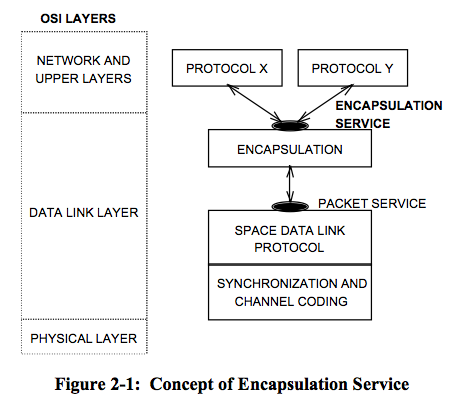 BP Convergence Layer